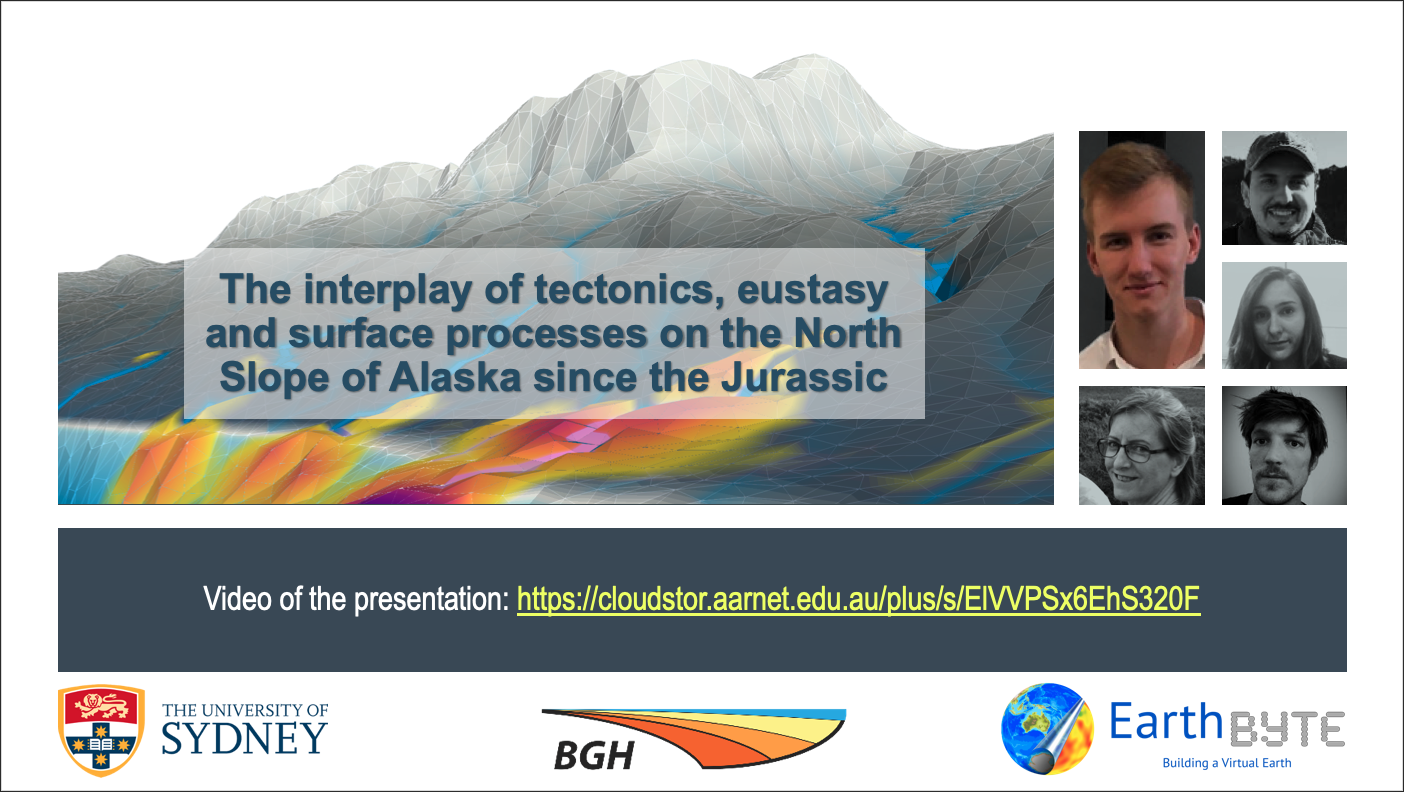 Video of the presentation: https://cloudstor.aarnet.edu.au/plus/s/ElVVPSx6EhS320F
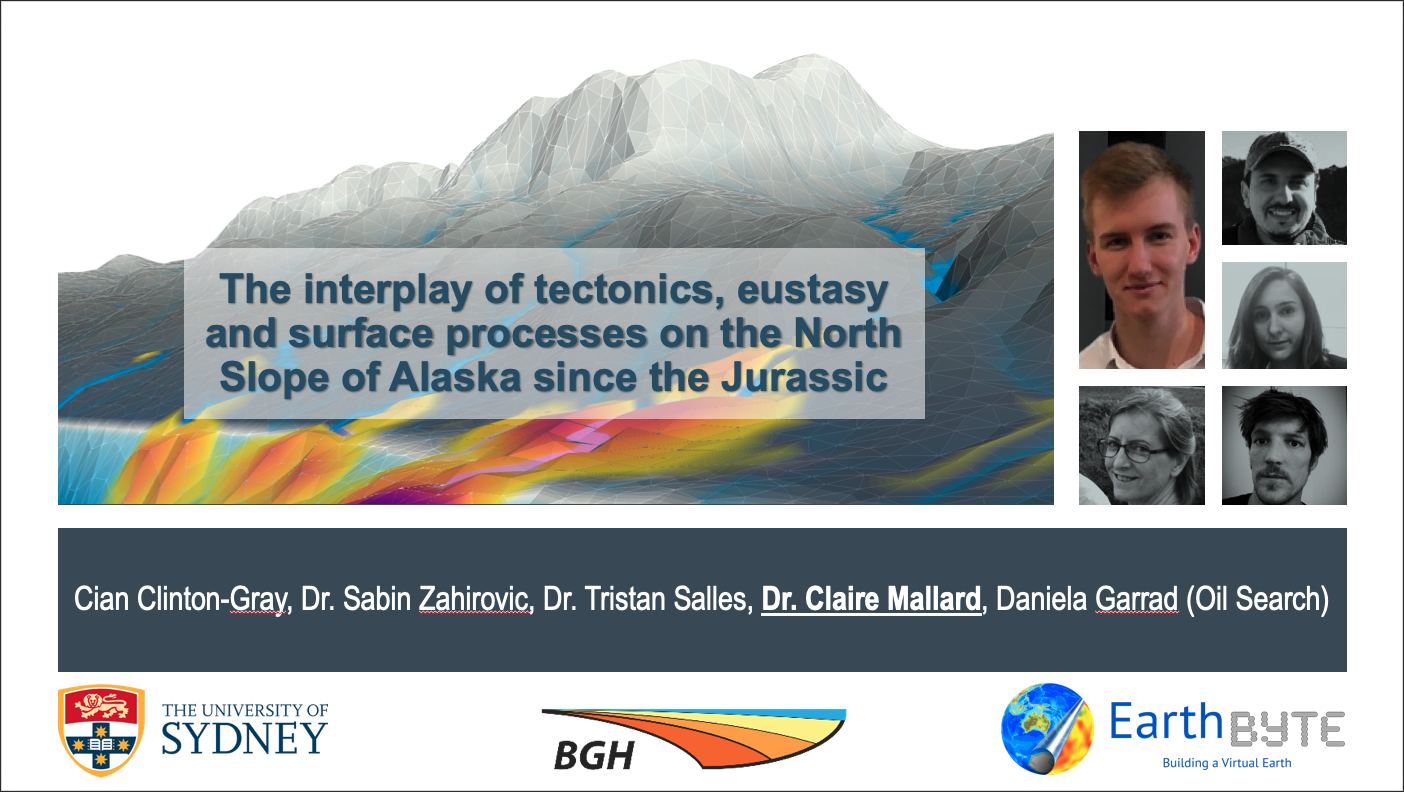 Calculate the x and y components of the velocity vectors
Salles et al. (2018)
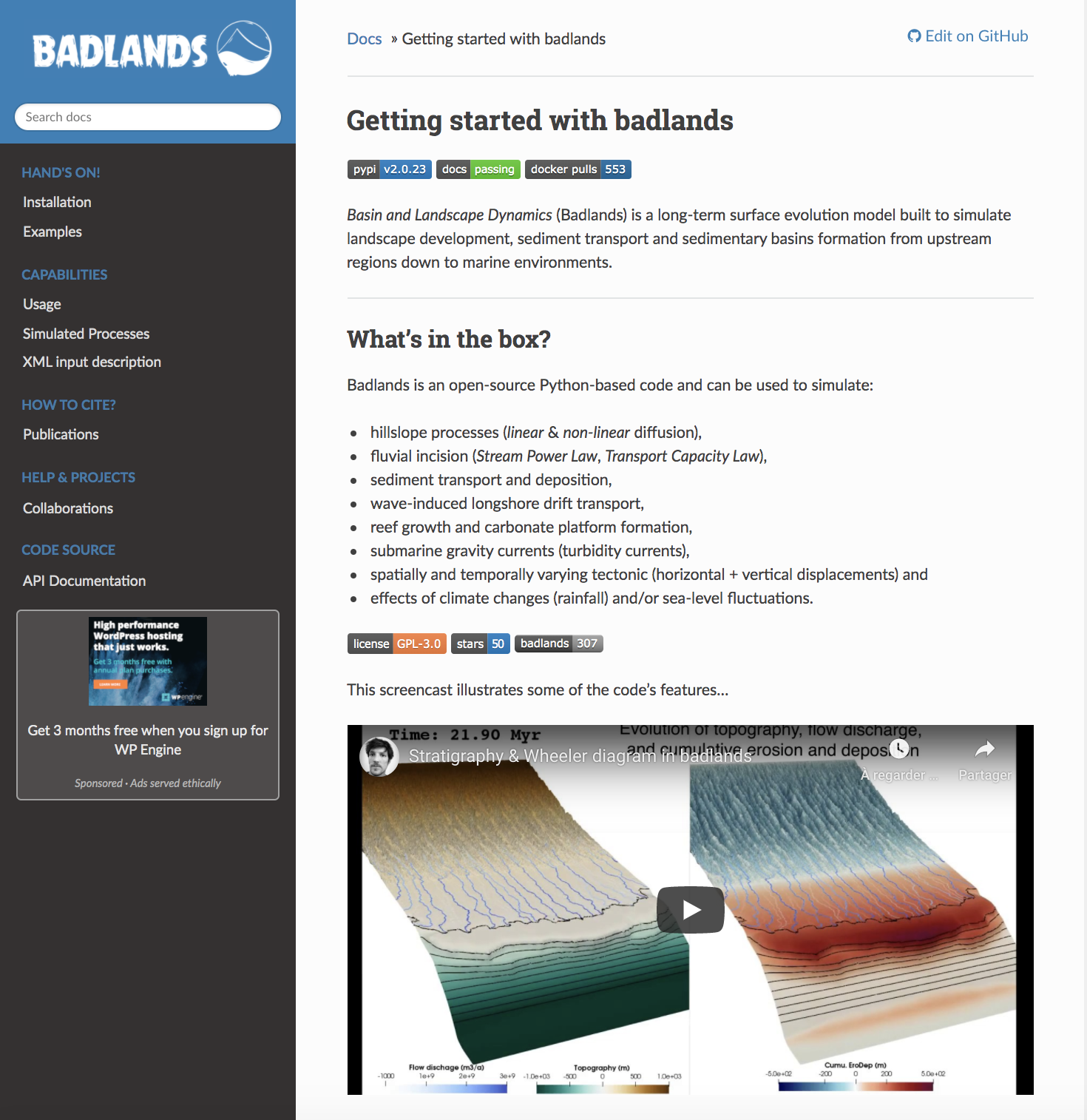 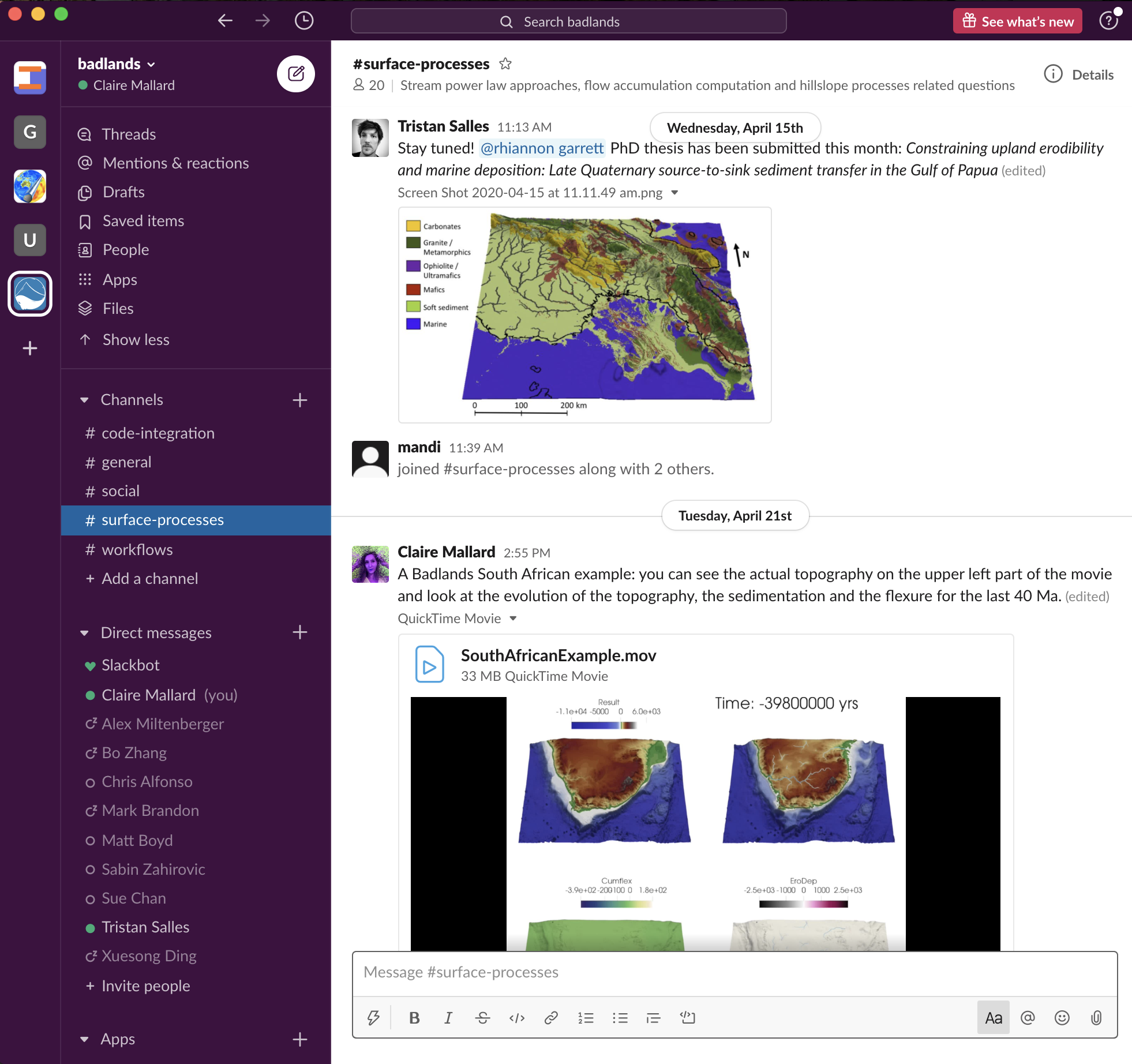 https://badlands.readthedocs.io/en/latest/
Moore et al. (2015)
Comparison with predicted dispersal patterns – Early Cretaceous
Modelling
Early Cretaceous
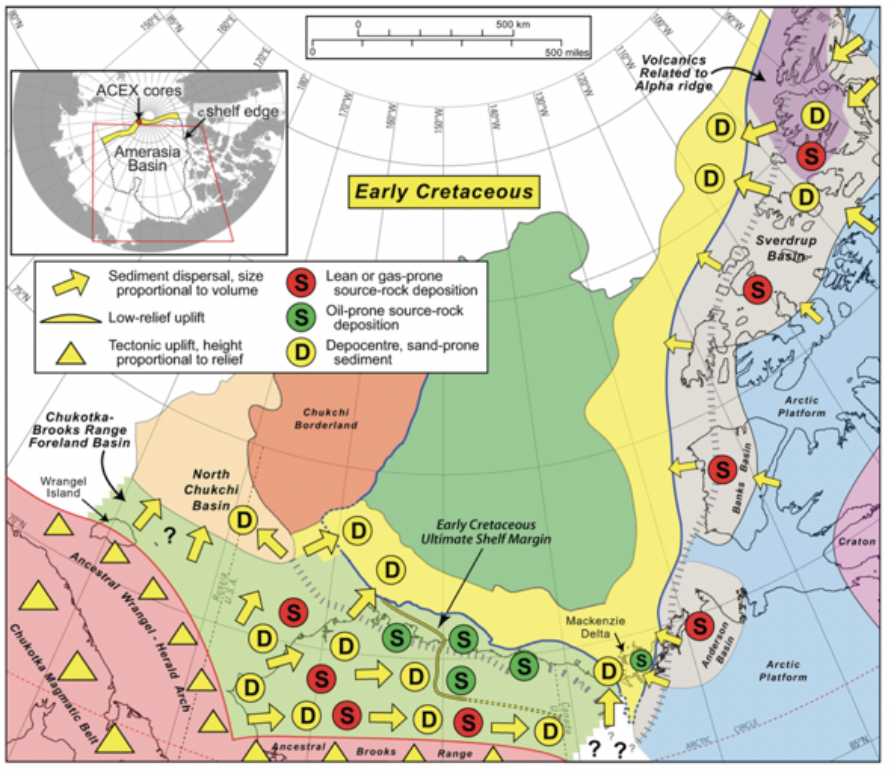 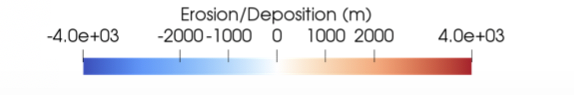 Houseknecht and Bird (2011)
Modelling
Late Cretaceous
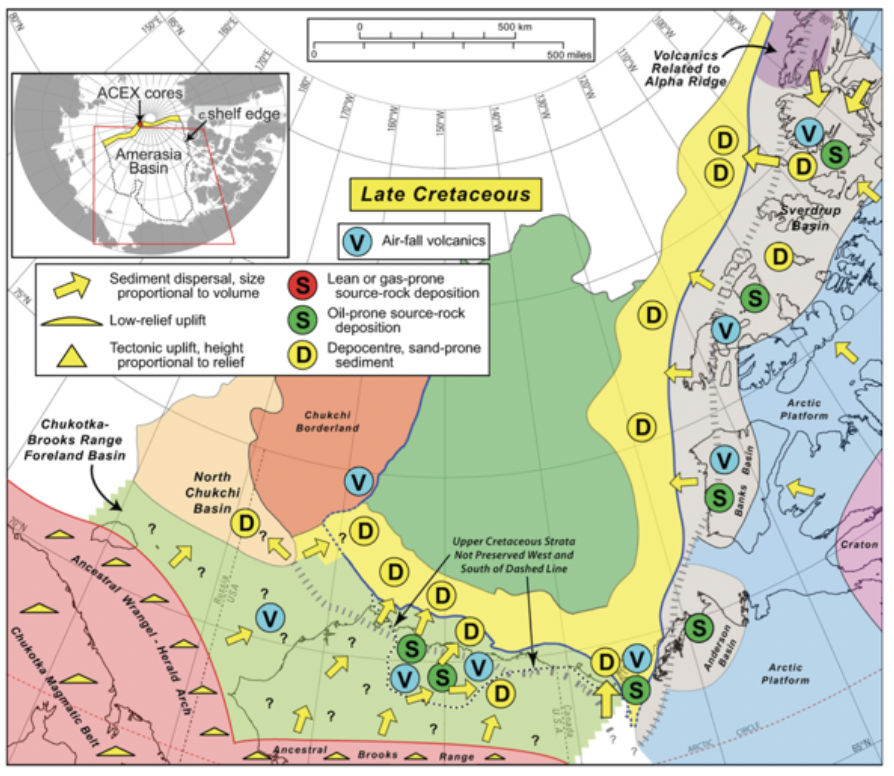 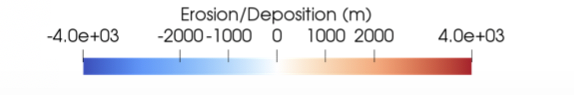 Houseknecht and Bird (2011)
Modelling
Paleogene
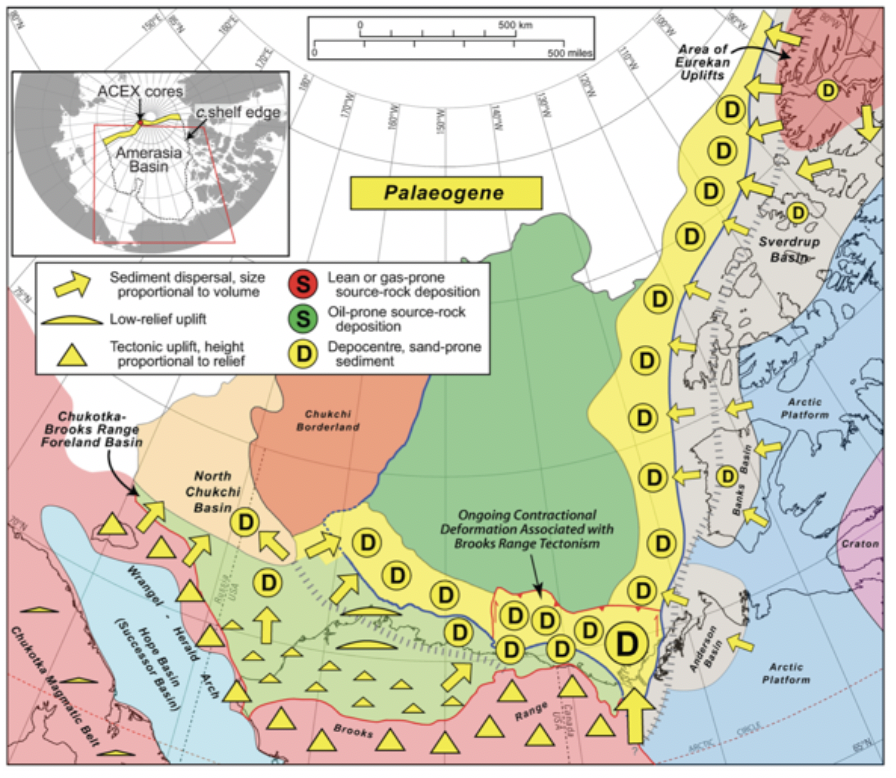 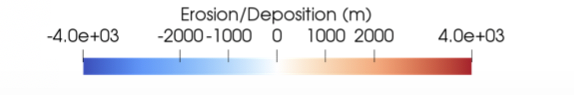 Houseknecht and Bird (2011)
If you have questions or comments:
claire.mallard@sydney.edu.au